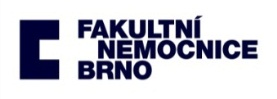 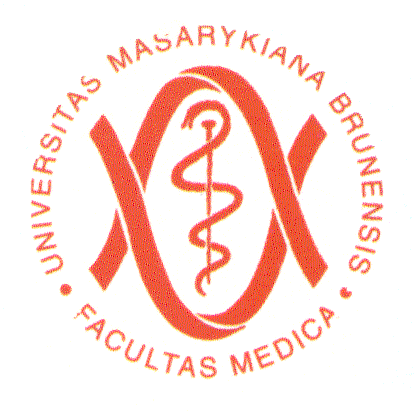 Současné možnosti automatizace močové analýzy
Miroslava Beňovská
Historie
1500 př.n.l. – Egypťané zjistili, že někteří pacienti mají zvýšený objem moče, která přitahuje mravence 
V 6.stol. – Indové zjistili, že sladká moč je spojena s nemocí 
V r.1674 – anglický lékař Thomas Willis zařadil ochutnávání moče do rutinní praxe a zavedl pojem Diabetes mellitus
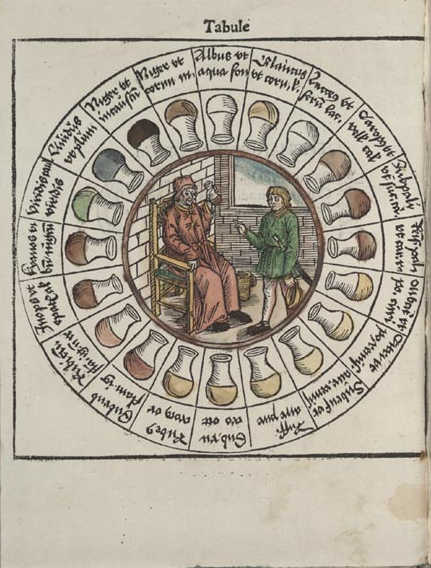 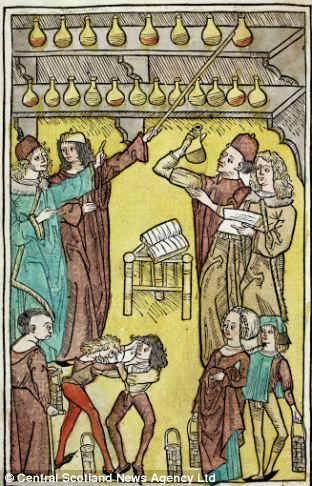 Automatizovaná analýza moče
Chemická analýza moče
   +
Automatická morfologická analýza moče
Chemická analýza moče
automatizace od 80. let minulého století
přístroje využívají stanovení parametrů pomocí diagnostických proužků (suchá chemie)
semikvantitativní stanovení bilirubinu, urobilinogenu, bílkoviny, ketonů, hemoglobinu, leukocytů, dusitanů, pH, glukosy a specifické hmotnosti 
standardizace měřící procedury
namáčení proužků x pipetování na jednotlivé reakční zóny
analýza  na principu reflexní fotometrie (případně digitální fotografie diagnostického proužku s vyvinutým zbarvením - Atellica)
Diagnostické proužky
Matrice pro suchá činidla  - Impregnovaná vlákna

Analyzovaný vzorek (moč) je aplikován  na  povrch  pevné  fáze

Difunduje do její matrice a  rozpouští  suché  činidlo, které  je  v  matrici dispergováno

Rozpuštěné činidlo reaguje s analyzovanou látkou za vzniku barevného produktu

Výsledné zbarvení  na  povrchu pevné  fáze je sledováno vizuálně nebo instrumentálně
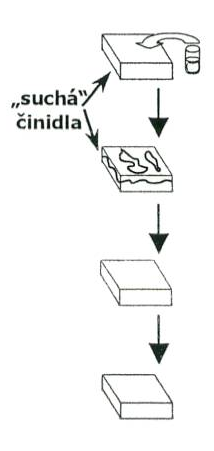 Celulózová impregnovaná vlákna
Celulózová matrice (firma Bayer – Siemens) porézní či polopropustná

Reagencie v suché formě distribuovány 
   - do matrice
   - na povrchu matrice

Postupná impregnace a zasoušení jednotlivých činidel

Činidla oddělena separační vrstvou polymeru (ta při hydrataci praskne)
Reflexní fotometrie
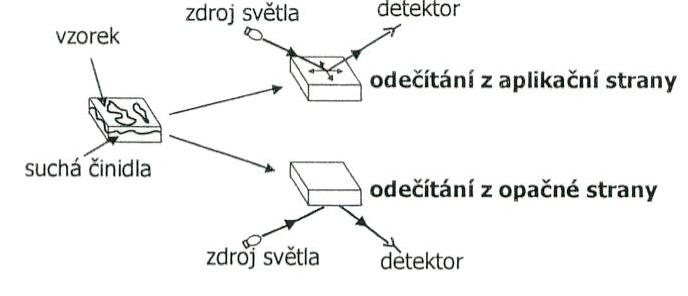 Impregnovaná vlákna mají vysokou opacitu (neprůhlednost)

Ke stanovení jejich zbarvení nutno využít reflexní fotometrii
   - měření ze stejné strany jako nanesen vzorek, ale na jiném místě (Roche, vhodné i pro plnou krev – přístroj Reflotron) 
   - měření z opačné strany než aplikován vzorek (vícevrstvé filmy)
Chemická analýza moče
Reflexní fotometrie:
zdroj světla - světlo emitující diody
emitují světlo o různých přesně definovaných vlnových délkách – světlo pak dopadá v různých úhlech na reagenční zóny diagnostického proužku 
světlo je odráženo na fotodiodu, která slouží jako detektor
intenzita odraženého světla závisí na vybarvení reakční zóny (od bílé zóny se odráží prakticky 100%, čím tmavší zóna, tím víc světla je absorbováno)
Principy jednotlivých stanovení
Specifická hustota – často ne na diag. proužku - refraktometricky

pH: měřeno pomocí kombinace acidobazických indikátorů

Nitrity: vznik dusitanů redukcí dusičnanů vlivem patogenních mikrobů - dusitanový anion s aromatickým aminem v kyselém prostředí tvoří diazo-sloučeninu, ta kopuluje s vhodnou látkou  na červené azobarvivo 

Bílkovina: změna barvy acidobazického indikátoru  - test je citlivý především na albumin, podstatně nižší citlivost vykazuje vůči globulinům a Bence-Jonesově bílkovině

Glukosa: je v přítomnosti glukosooxidázy oxidována na glukonolakton a peroxid vodíku - v přítomnosti peroxidázy peroxid vodíku oxiduje indikátor  za vzniku zelené barvy  

Ketony: ketolátky reagují s nitroprusidem sodným v silně alkalickém prostředí za vzniku fialového zbarvení
Bilirubin: test je založen na kopulaci bilirubinu s 
diazoniovou solí 
                                   
Urobilinogen: reaguje se stabilní diazoniovou solí v 
kyselém prostředí za vzniku červeného azobarviva 

Leukocyty: test na základě přítomnosti esteráz 
granulocytů, které štěpí ester indoxylu na indoxyl – ten 
dává s diazoniovou solí barevný fialový produkt

Erytrocyty: erytrocyty jsou hemolyzovány na 
hemoglobin - ten katalyzuje oxidaci indikátoru 
(organický hydroperoxid) – v přítomnosti 
pseudoperoxidasy (ze žluté na zelenomodrou)

Další zóny – kompenzace, turbidita
Hodnocení chemické analýzy moče
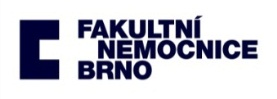 Chemická analýza moče
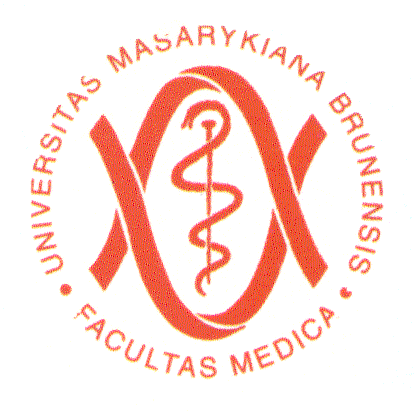 Příklady analyzátorů
menší - často poloautomaty:
   Urisys 1800 (Roche  Diagnostic)                                                              
   Aution JET (Arkray)
   Clinitek STATUS (Siemens)


vysokokapacitní : 
   Urisys 2400 (Roche Diagnostic) 
   Aution Max AX -4030 (Arkray)
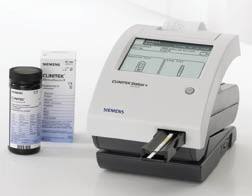 Urisys 2400 (Roche Diagnostic)
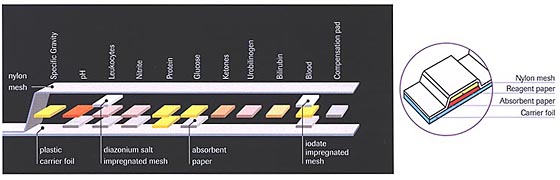 Močový sediment, mikroskopické vyšetření(manuálně)
Specifikace vzorku :
    první nebo častěji druhá ranní moče
v noci zakoncentrování  -  patologické hodnoty výraznější 
druhá ranní moč - elementy neleží dlouho v močovém měchýři, nedochází k jejich rozpadu

Příprava pacienta :
běžný příjem tekutin 
omytí genitálií vodou – ne desinfekcí
středního proud moče (mimo období menstruace)

Příprava sedimentu – manuální provedení:
sediment ze 4 ml nativní moči 
odstředěním při  2000 rpm, 5 minut, pokojová teplota, supernatant odlít
Mikroskopické vyšetření:
10x zakoncentrovaná moč 
400 násobném zvětšení. 
1. preparát na mikroskopickém sklíčku  - počet částic na zorné pole
      2. v komůrce Fast Read  - počet částic  na 1 µl nativní moče

Erytrocyty, leukocyty, válce a epitelie – počet/µl 
Bakterie, kvasinky, hlen a krystaly - přítomny, četné, záplava..

Provedení do jedné hodiny

 Supravitální barvení dle Sternheimera:
dvojsložková barva  - modř a červeň 1:1
lepší rozeznatelnost epitelií a válců
potíže  při počítání většího počtu erytrocytů (růžová) a leukocytů (modrá)

V dnešní době většinou jen jako rozhodčí analýza nebo při poruše automatu
Hodnocení močového sedimentu:
Leukocyty (shluky) a erytrocyty – viz chemické hodnocení moče

Epitelie :

       Dlaždicové (skvamózní) – pochází z uretry a vagíny
                          nepravidelný tvar, velké, dobře viditelné jádro
                          minimální klinický význam – kontaminace 
                          častý nález

       Buňky přechodného epitelu – jedná se o buňky epit. výstelky
                          urinálního traktu – močový měchýř, proximální část   
                                                        uretry u mužů
                          z hlubších vrstev  - hustší a kulatější 
                          kontakt s močí, absorbce vody
                          menší než dlaždicové epitelie
                          možnost dvou jáder 
                          menší počet může být normální
                          velké množství  - infekce, léky
Epitelie :
    Renální tubulární  – významný nález, velmi zřídka                
při renální tubulární nekróze nebo virové infekci
malé, asi dvakrát větší než neutrofily
polyedrické, mají často excentrické ohraničené jádro


Oválná tuková tělíska :
 renální tubulární epitelie nebo makrofágy naplněné tukem
 
 při velké permeabilitě glomerulu - snížený albumin, 
     zvýšená syntéza proteinů a lipoproteinů
Válce:
precipitací proteinu v tubulech ledvin
základ tvoří Tamm – Horsfallův glykoprotein, který
je sekretován z renálních tubulárních buňěk  
tvorbu válců podporuje -  kyselejší pH,  přítomnost větší koncentrace plasmových bílkovin,  dehydrataci organismu, náročná fyzické aktivitě
definovaná vnější linie, paralelní strany, zakulacené konce, tvar tubulu
úlomky válců
bez barvení pod mikroskopem špatně viditelné
fázová kontrastní mikroskopie
hyalinní, buněčné, granulované, tukové, voskové a směsné
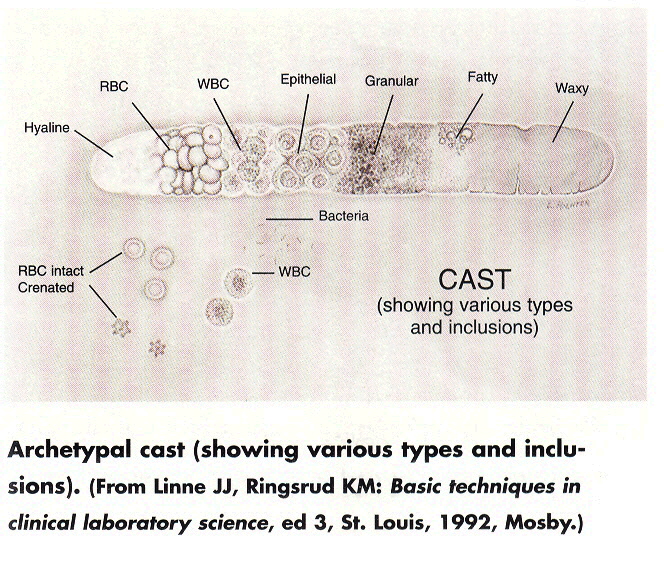 Hyalinní válce -  barví se světle růžově nebo světle modře 
nález, který není patologický
objevují se v koncentrované kyselé moči
ve velkém počtu - záněty
úzké v důsledku otoku tubulů

Buněčné válce – erytrocytární, leukocytární (granulocytární), z renálních tubulárních epitelií, bakteriální
patologický nález

Erytrocytární –při glomerulární nefritidě, nejkřehčí,
                            nalezeny vyjímečně
Leukocytární – nejčastěji z neutrofilů při zánětech a infekcích

    Z renálních tubulárních epitelií – 
po otravě Hg nebo etylenglykolem, hepatitidě, kdy dochází 
     k poškození tubulů

     Nelze-li určit částice  - válec  buněčný

     Přeměna válců:
po vytvoření nezůstávají ve stejném stavu
postupně se vyvíjí. 
čím déle v ledvině (tlak), tím pozdější stádium válců
buňky v buněčných válcích postupně degenerují
zborcení, ztrátě buněčné membrány 
tvorba granulí 
granule podléhají další degeneraci, ztrátě struktury, válcová hmota zhoustne, zkřehne a zvoskovatí
Granulované válce:
 
granule vznikají po rozbití buněčné membrány ve válci či tubulech
 malý počet  po intenzivní fyzické aktivitě (velký počet u otužilců)                           
větší počet je silně patologický. 
obsahují agregované plasmatické proteiny,  fibrinogen, globuliny
nelze určit původ buňek 
několik granulí - válce hyalinní
Voskové válce  - nejzávažnější
při chronickém onemocnění ledvin  - válce renálního selhání
homogenní struktura, mohou přecházet ve válec jiného
    typu – např. granulovaný
nejširší, nepravidelné zlomené konce
vypovídají o poškození tubulů, obsahují částečky ledvin 

Tukové válce – při silné renální dysfunkci, nefrotickém syndromu
v moči s pěnou, silně  zvýšenou CB a Alb, u diabetiků, po intoxikaci Hg
obsahují oválná tuková tělíska 
speciálním barvením lze rozlišit převahu Chol či TG

Pseudoválce – např. vlákna hlenu, shluk buněk
Krystaly a amorfní drť:

nepříliš významný nález
oxaláty, kyselina močová, fosfáty a tripelfosfáty
vyjímečně lékové, bilirubinové, cystinové a myoglobulinové
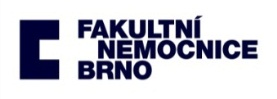 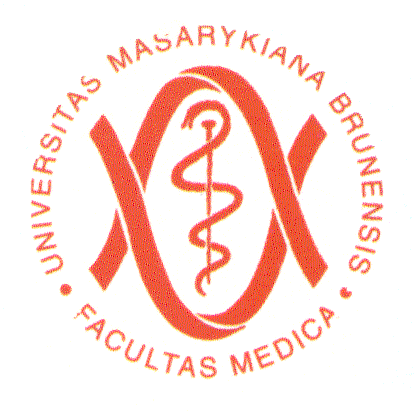 Automatická morfologická analýza moče
Techniky:

     Flow cytometrie

     Digitální zobrazení (mikroskopie) močových částic  
          využívá se CCD kamera, mikroskopický objektiv
            - Průtoková cela, průběžné snímání, 
               nekoncentrovaná moč
            - Automatická analýza močového sedimentu – 
               zakoncentrovaná moč
                                S centrifugací
                                S využitím sedimentace



Kompletní systém močové analýzy – diagnostické proužky + morfologie (výsledky mají být v souladu, diskrepantní nálezy po obarvení prohlížet pod mikroskopem)
Flow (průtoková) cytometrie
Průtoková cytometrie
UF 100 (Sysmex)

první přístroj na automatickou morfologii moče
vzorek moče je automaticky naředěn a obarven a obklopen kapalinou neobsahující žádné buňky
prochází měřící celou, kde je ozářen argonovým laserem
fluorescence a rozptyl světla vznikající po ozáření se detekuje a je specifická pro jednotlivé buňky
výsledky jsou vydány jako počet buněk /ul (erytrocyty, leukocyty atd.) 
nevýhoda - jednotlivé částice nemůže obsluha prohlížet
Grafický výstup z přístrojeUF 100 (Sysmex)
UN-Series, Sysmex
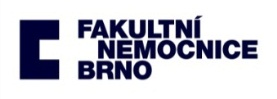 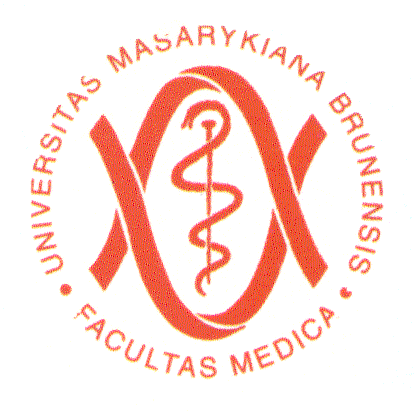 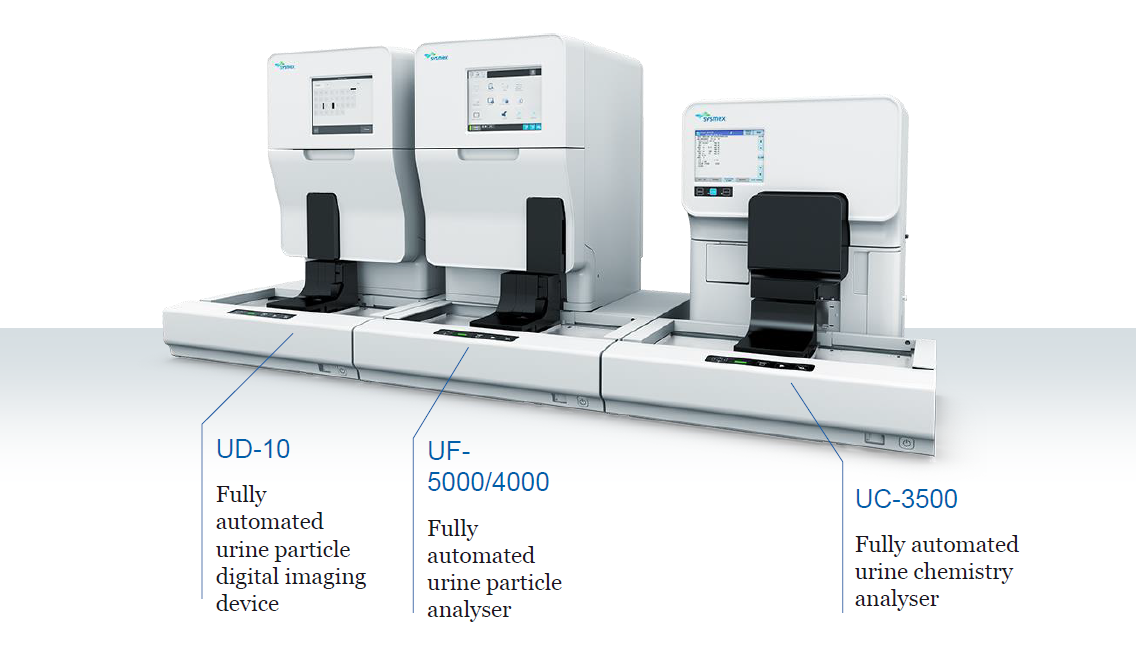 Nově na trhu:


            UN3000-111

  
    
      
      UC-3500 + UF-5000/4000 + UD-10
      (Chemická analýza + Flow cytometrie + digitální zobrazení elementů)
       
       Modulární koncept
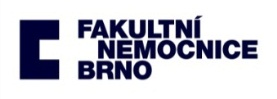 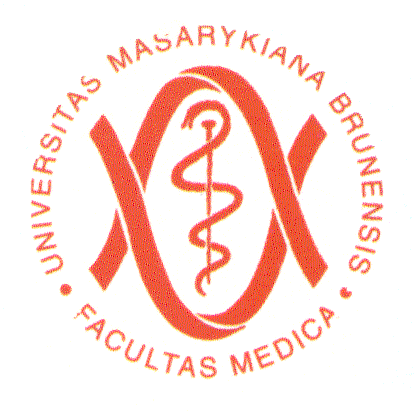 UF-5000/4000, Sysmex
Flow cytometr – 28 parametrů
2 ml moče
105/80 vzorků moče/hod.


Flow cytometrie
Po nasátí proces značení fluorescenční značkou
Ozáření vzorku výkonným modrý laserem
Dva měřící kanály (buňky se značeným jádrem nebo povrchem)
Laserová technologie detekce částic umožňuje každý element odlišit podle specifických signálů charakterizujících velikost, tvar, vnitřní strukturu, polarizační vlastnosti
QC pro 5 parametrů – ery, leu, epitelie, válce, bakterie
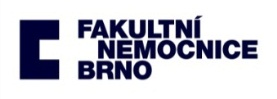 UF-5000/4000, Sysmex
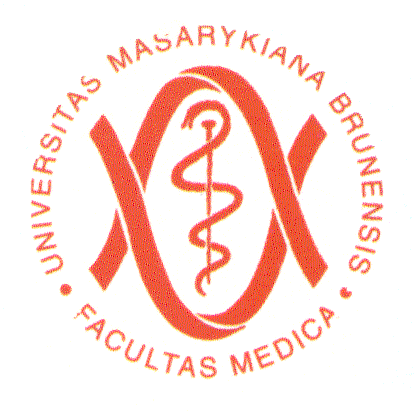 Speciální funkce:
Stanovení počtu bakterií (pro výběr vzorků ke kultivaci) včetně rozlišení dle Grahamova barvení
Kvantifikace epitelií včetně přechodných a renálních 
Rozlišení erytrocytů a krystalů – polarizační filtr
Klasifikuje zvlášť lyzované erytrocyty
Analýza jiných tělních tekutin – likvory, punktáty
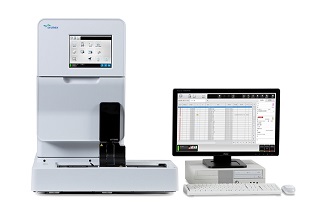 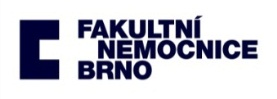 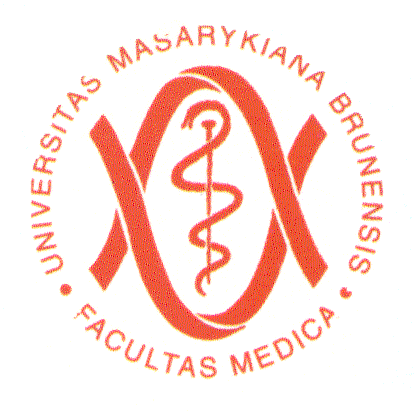 Digitální mikroskopienekoncentrované moče
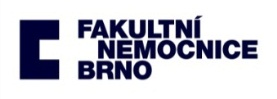 IQ 200 (IRIS) – mikroskopická analýza
2003 - plně automatizovaná mikroskopická analýza
60 vzorků/hod
možnost prohlížení částic na obrazovce
možnost přeřazení do jiné kategorie
přístroj rozlišuje 12 základních kategorií (např. erytrocyty, leukocyty, epitelie, válce) a umožňuje tvorbu podkategorií
archivace zobrazení
IQ 200 (IRIS)
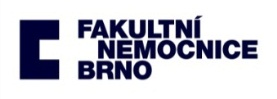 Princip přístroje: 
tenká vrstvička vzorku sendvičovitě uzavřená mezi vrstvy suspendované tekutiny se dostává do mikroskopu, který je spojen s digitální kamerou

kamera s využitím stroboskopu zachytí 500 obrázků z jednoho vzorku - výsledný obraz je digitalizován

jednotlivé obrazy částic jsou izolovány do rámečků – každá částice zvlášť
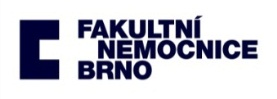 Erytrocyty – zobrazení z IQ 200
iRICELL 3000plusIQ 200 SPRINT + ichemVelocity, Beckman
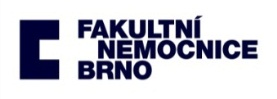 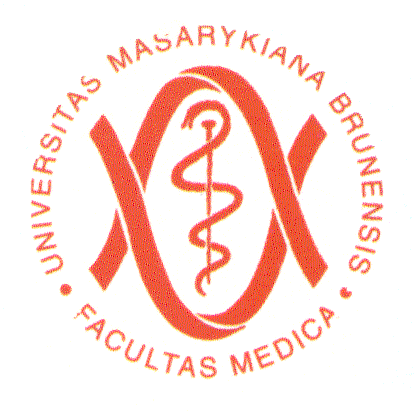 Automatická mikroskopie + chemická analýza moče
                                                                      100 testů/hod.
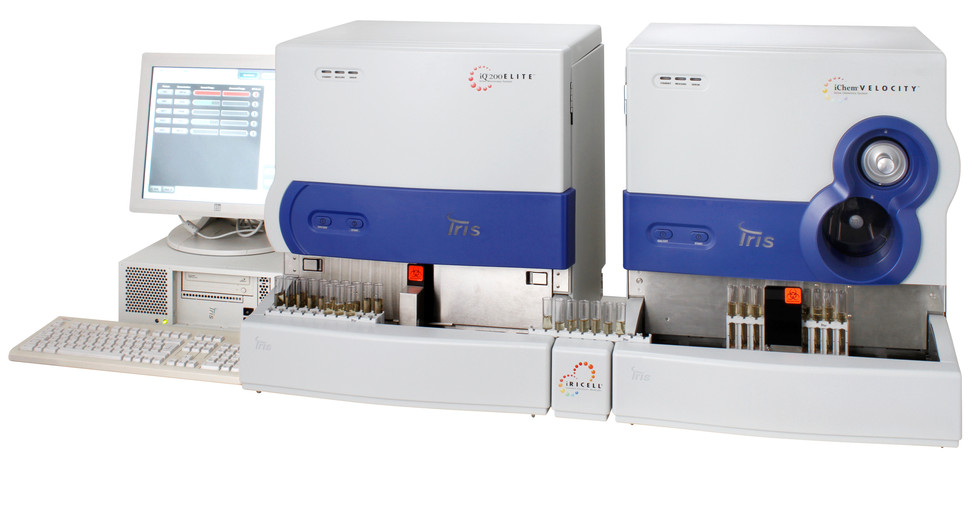 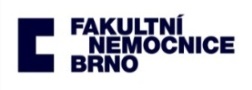 iRICELL 3000plus =IQ 200 SPRINT+  ichemVelocity, Beckman
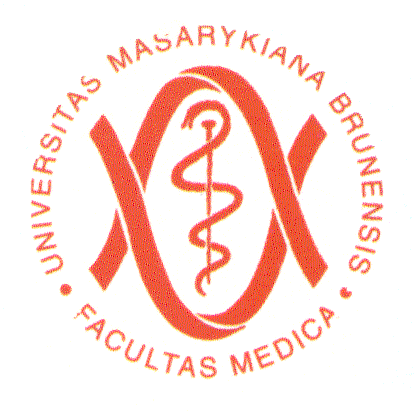 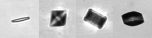 IQ 200 SPRINT
100 testů/hod.
12 základních a 27 předem 
       definovaných podkategorií



ichemVelocity:
Minim. Objem 2 ml moče
240 vzorků / hodinu
13 metod včetně hustoty, barvy a zákalu (askorbová)
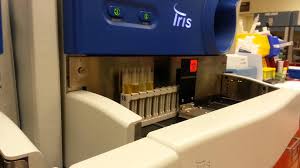 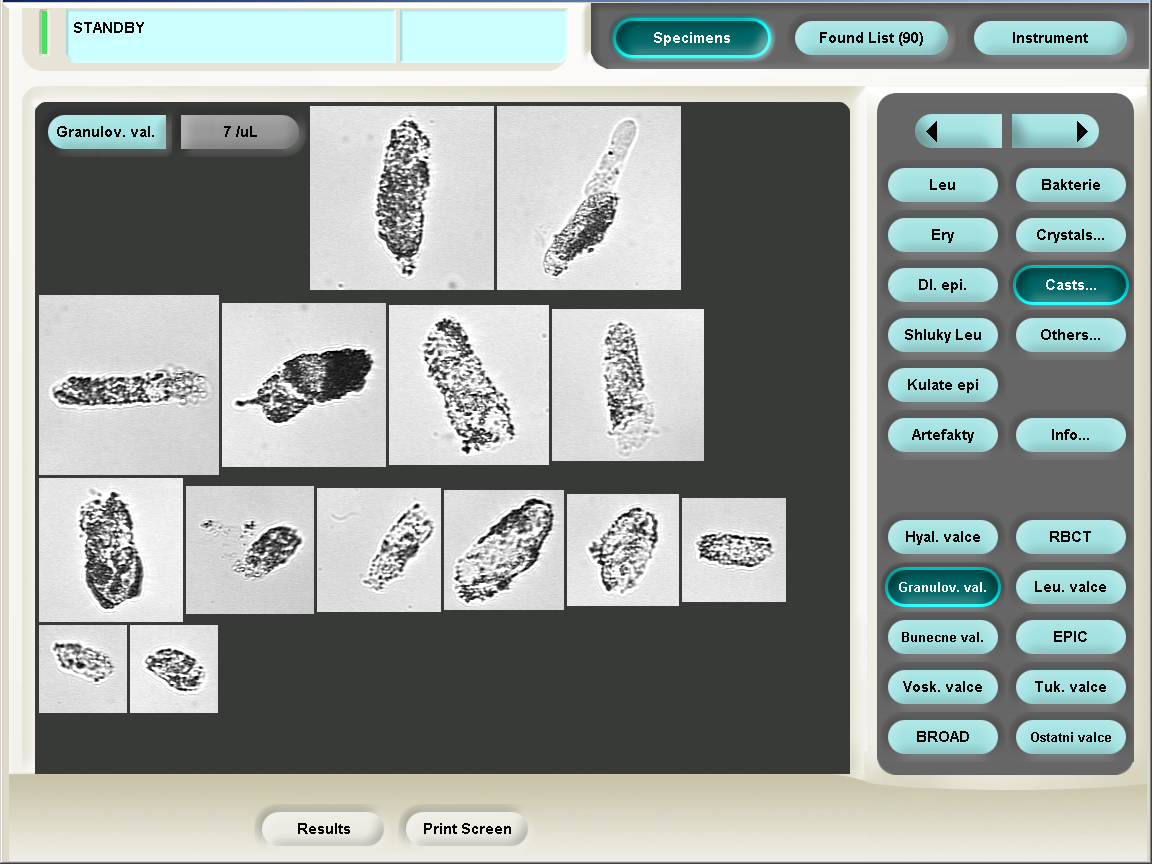 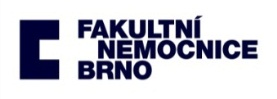 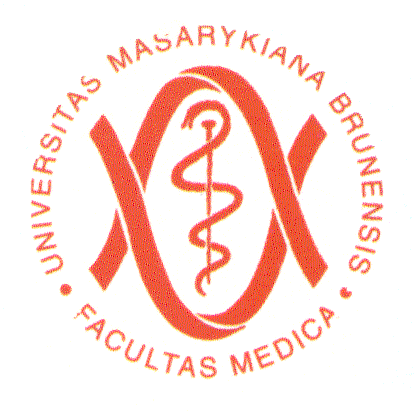 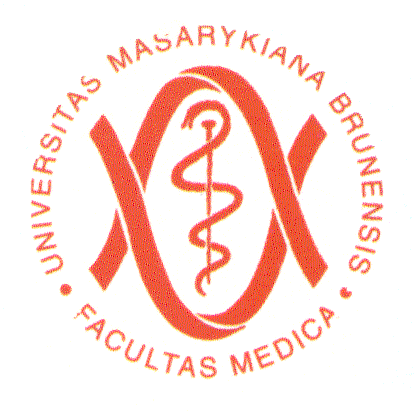 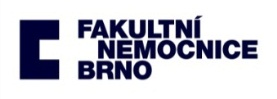 FUS-2000, DIRUI
Přístroj je hybridní močový analyzátor 

Provádí chemickou analýzu i digitální zobrazovací vyšetření moče

Princip je stejný jako u systému 
     iQ 200 (provádí 650 snímků/vzorek), 
     ale zařízení je umístěno v jedné skříni

Pro obě metodiky je využit 
     jeden pipetor
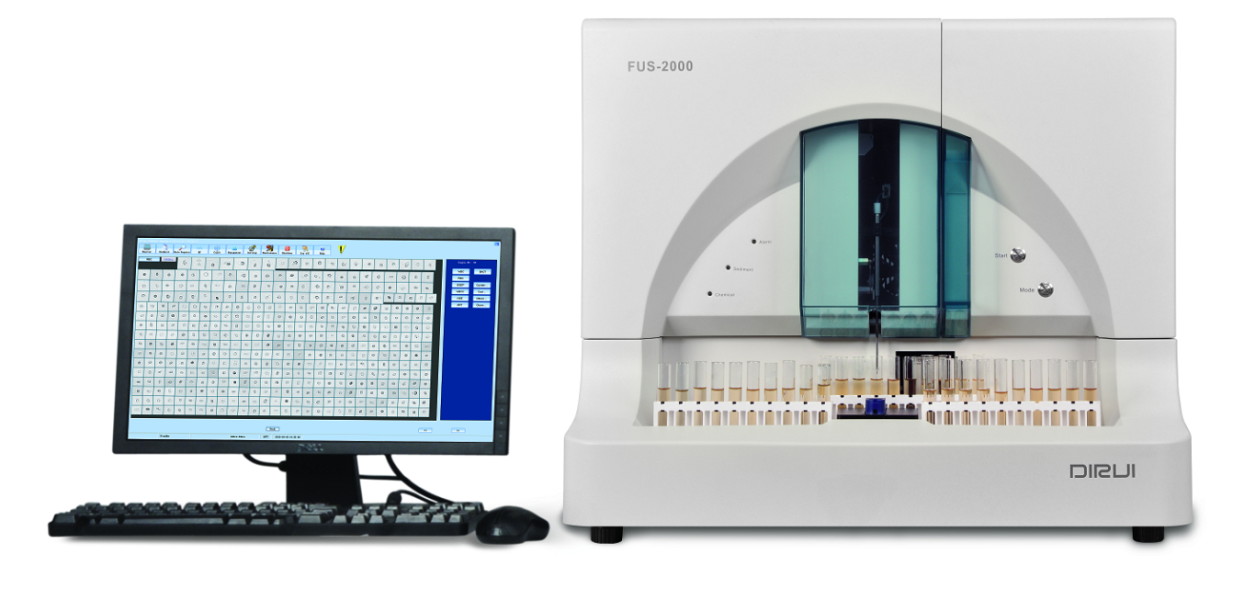 FUS-2000
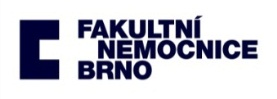 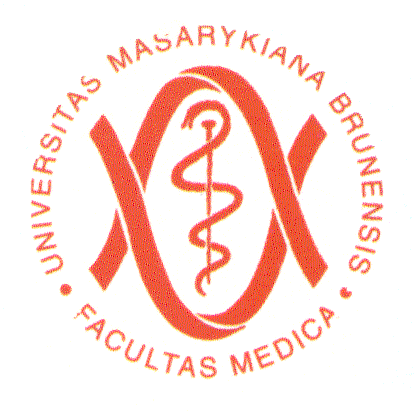 Výkon: 120 tests/hour
Minimální objem – 3 mL
Doba analýzy - 100s
Při nedostatku materiálu se provede pouze mikroskopie
Možnost zvětšení částic
Speciální mytí po hustých
    vzorcích
Tichý chod přístroje
Big picture – odpovídá
    mikroskopickému poli
Chem.anal.-reflexní fotometrie
Fyzik. anal. – refraktometrie (na spec. hustotu) + měření barvy a turbidity
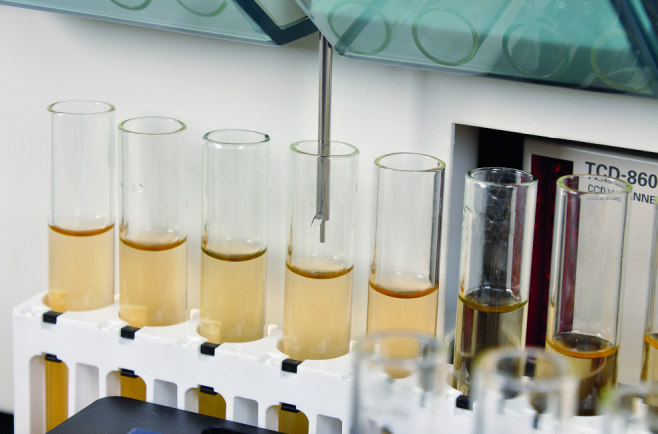 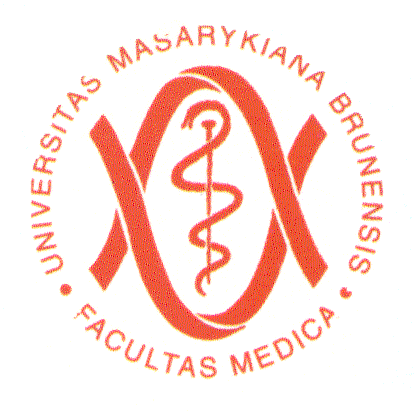 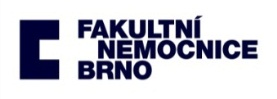 Uric acid
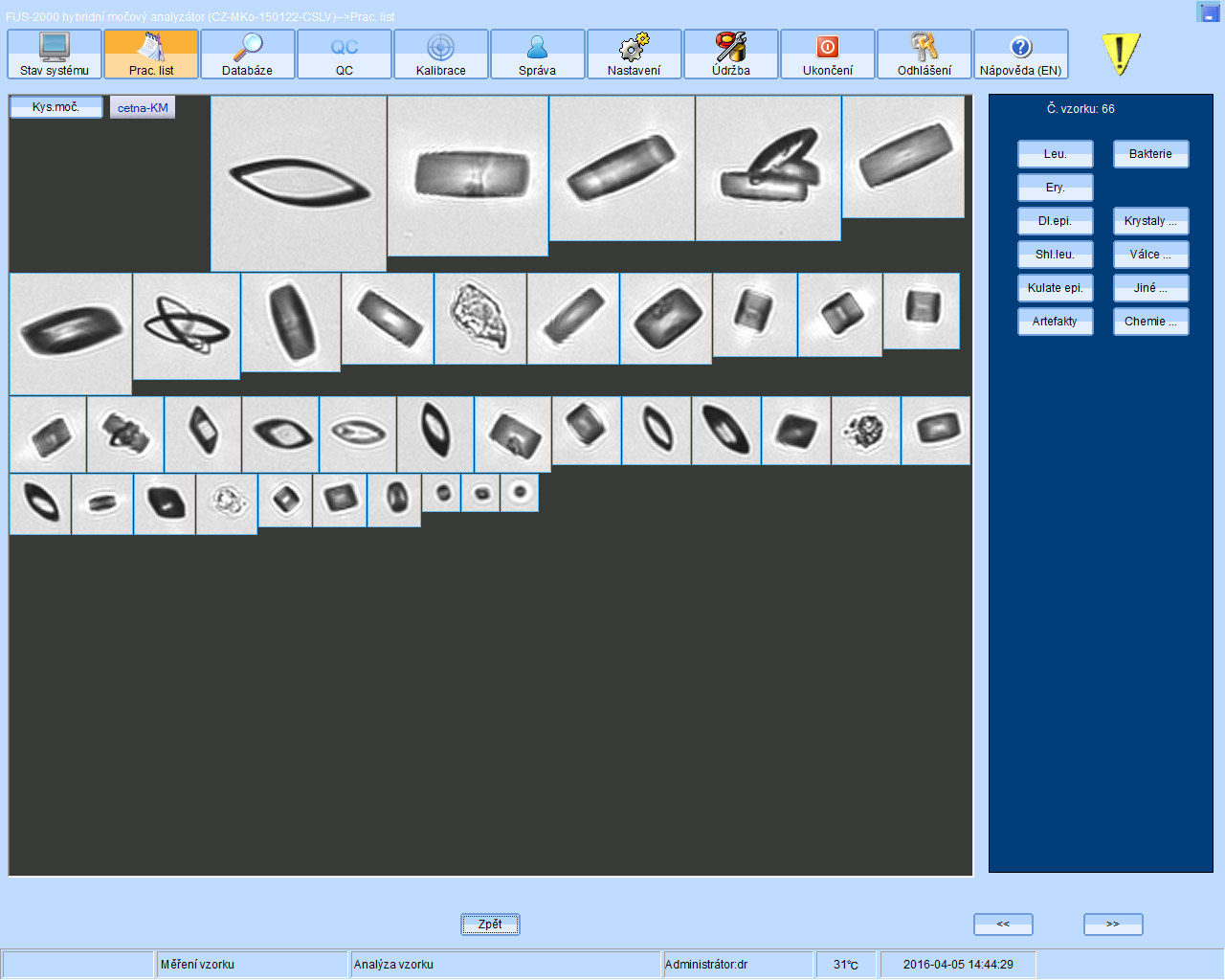 DIRUI FUS-3000Plus
Technická vylepšení:


Sledování teploty a vlhkosti proužků v zásobníku, stabilita 3 dny
Integrovaný promývací roztok, vylepšené promývání
Funkce síta vzorků - gating
Měření kontrol v jednom stojanu
Vylepšená správa reagencií
Snížení aspirovaného množství vzorku pro chemické vyšetření na 0.4ml
Vylepšení měřených parametrů:

Zvětšení elementů odpovídá HPF – 400x
4 násobné navýšení počtu snímků zorných polí oproti předchozímu modelu
Rozdělení erytrocytů do 5 kategorií
Rozdělení bakterií do 2 kategorií
Měření konduktivity vzorku
Simulace zorného pole(funkci mají všechny analyzátory Dirui)
ERY - akantocyty
Tripelfosfáty
Automatická analýza močového sedimentu – s centrifugací
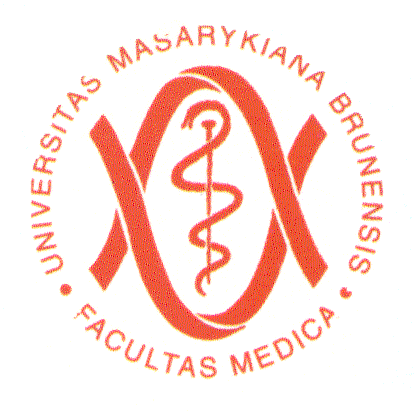 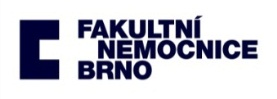 LabUMat2 and UriSed3 , 77 Elektronika (dodává Biovendor)
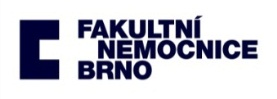 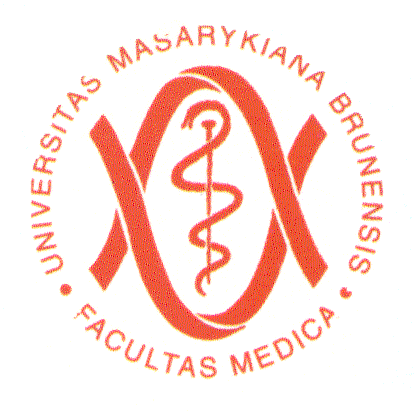 Kompletní systém na analýzu moče
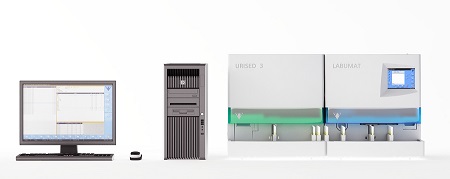 LabUMat2, 77 Elektronikadodává Biovendor
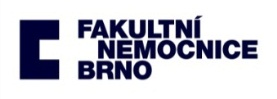 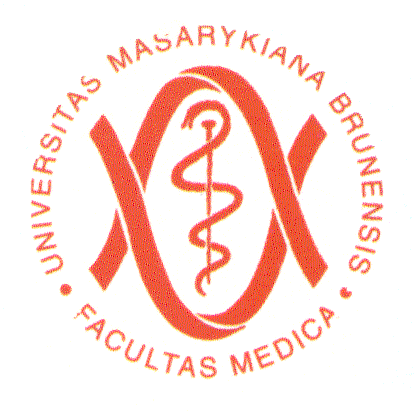 Chemická analýza moče pomocí diagnostických proužků

240 tests/hour
Možno vložit až 100 vzorků
Stačí 2 ml  moče
Automatizované QC
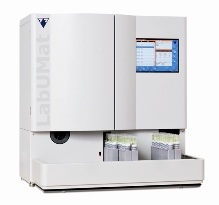 Urised 3, 77 Elektronika
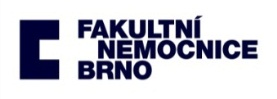 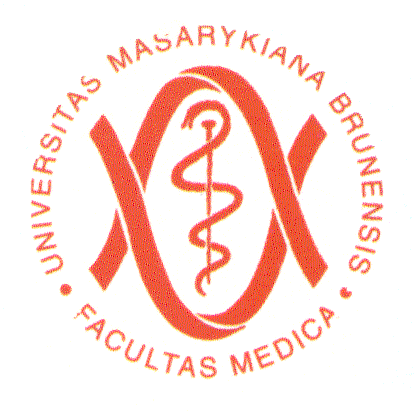 15 obrazů/vzorek 
 
Výkon 120 vzorků/hod.

Zakoncentrování 20× (Evropské doporučení pro močovou analýzu)

Manuální  mikroskopický mód: Možnost prohlédnout kterékoliv pole v kyvetě tak, že jsou vidět i pohybující se mikroorganizmy

Funkce zoom  
Automatizované QC

Bez carry over

Vyhodnocovací modul rozeznává zvlášť koky a tyčkové bakterie
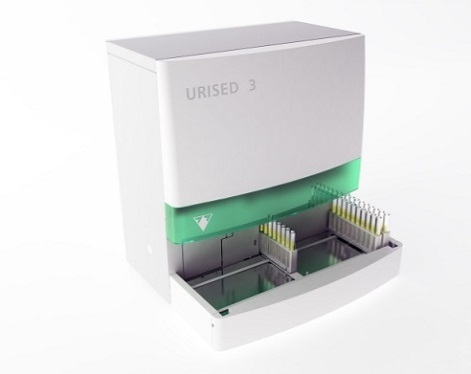 Urised 3
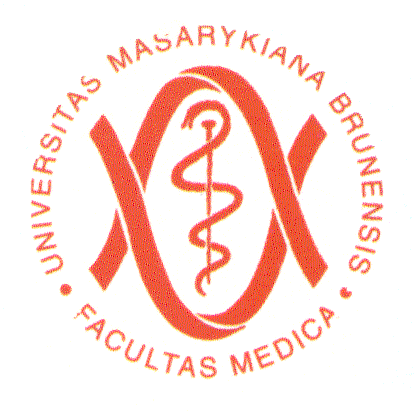 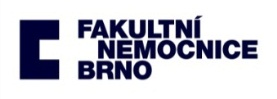 Vybaven fázovým kontrastem

Speciální kombinace 
    světelné mikroskopie
    a fázového kontrastu


Sledováno trojnásobné množství vzorku v porovnání s UriSed 2

Kompatibilita s LabUMat 2, porovnání výsledků s chemickou analýzou
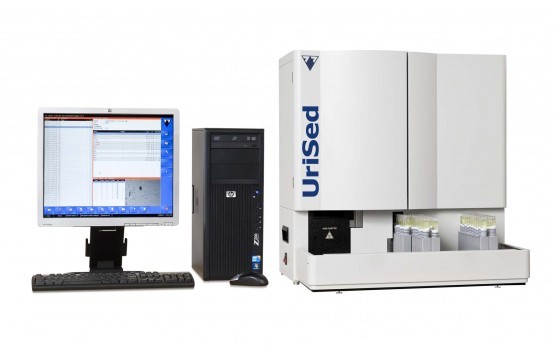 Urised 3
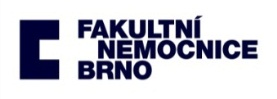 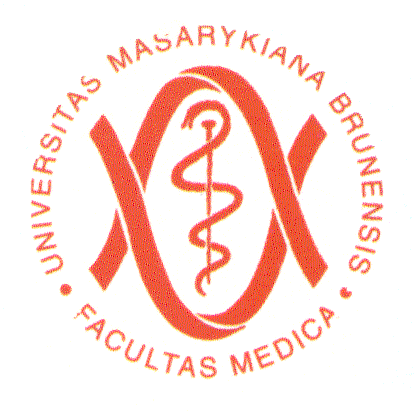 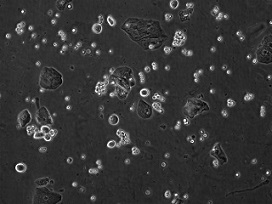 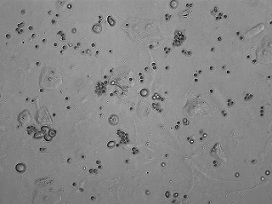 Fázový kontrast
Světelný mikroskop
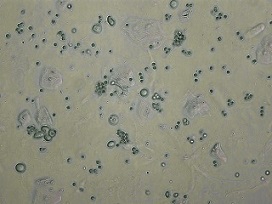 Složený obraz
Atellica 1500, Siemens
Uvedení na trh 10/2017

Bez fázového kontrastu

Rozlišuje přímo 10 druhů krystalů
                                bakterie - koky x tyčky
Atellica 1500, Siemens
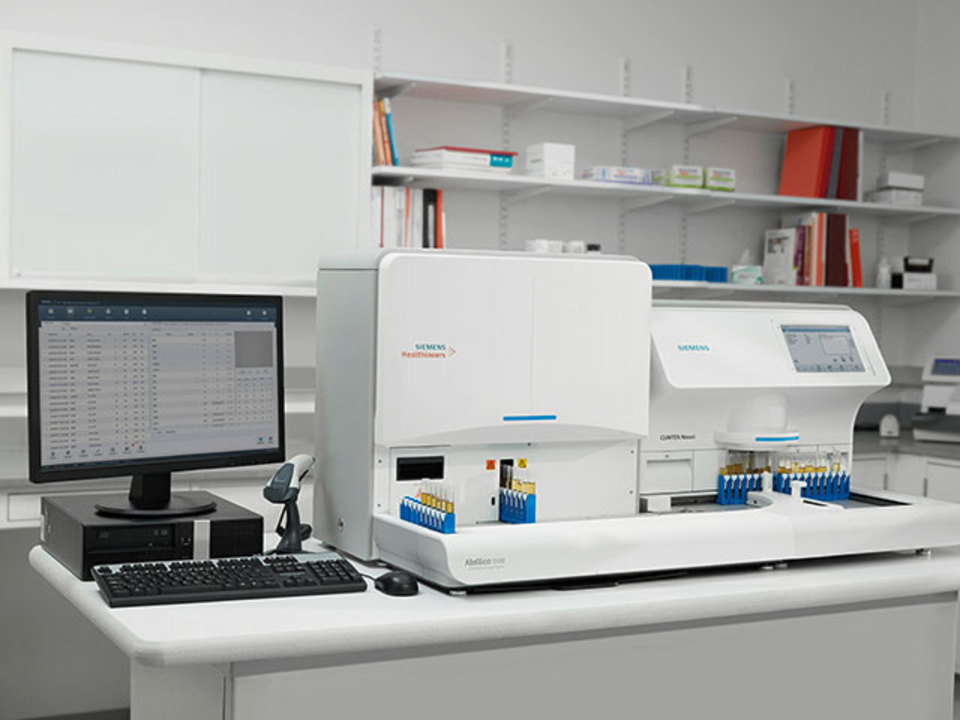 Reagenční karty v kazetě místo diagnostických proužků
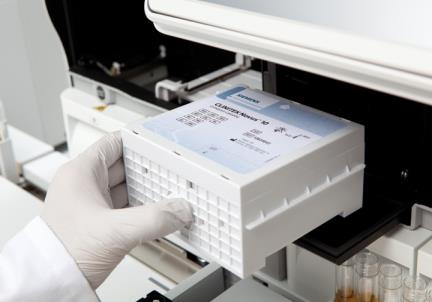 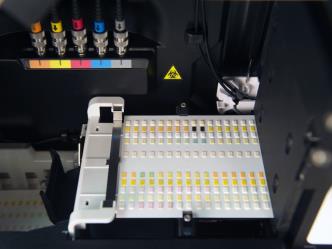 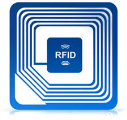 Reagent cards
Prevent strip jamming and improves downtime
Cassette Loading
RFID tagged cassette
14 days onboard stability
Princip chem. analýzy: Digitální fotografie diagnostického proužku s vyvinutým zbarvením 
Vychází z chemického analyzátoru Clinitek Novus
Výkon – chem.vyšetření: 200 vzorků/hod.
Not available for sale in the U.S. Product availability varies by country
[Speaker Notes: The CLINITEK Novus automated urine chemistry analyzer utilizes a reagent cassette, which is composed of 450 test sets inside. As a daily procedure, loading the reagent is also very easy – take less than a minute.
The cassette is RFID integrated, so the urine chemistry analyzer reads the cassette information (expiration date, lot #, etc.) from the RFID and incorporates into the system automatically, which saves the operator a lot of effort and prevents manual errors
There are no individual strips inside the cassette – instead we use reagent cards. This design greatly improves the sample dispense accuracy and reduces strip jams, which means higher reliability and less downtime for the end user.]
Atellica 1500, SiemensAutomatická mikroskopie po centrifugaci –vychází z 77 Elektronika (100 vzorků/hod.)
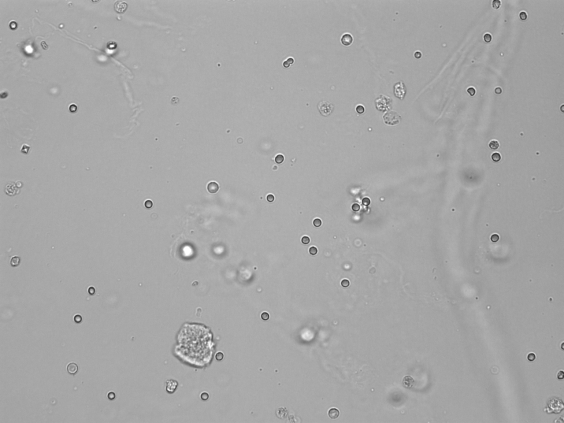 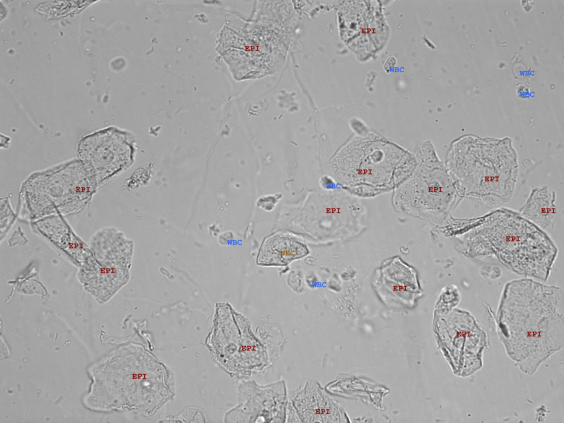 Clear “In-focus” Images from Atellica 1500 UA System
“Off-focus” Images
Not available for sale in the U.S. Product availability varies by country
Atellica 1500, Siemens
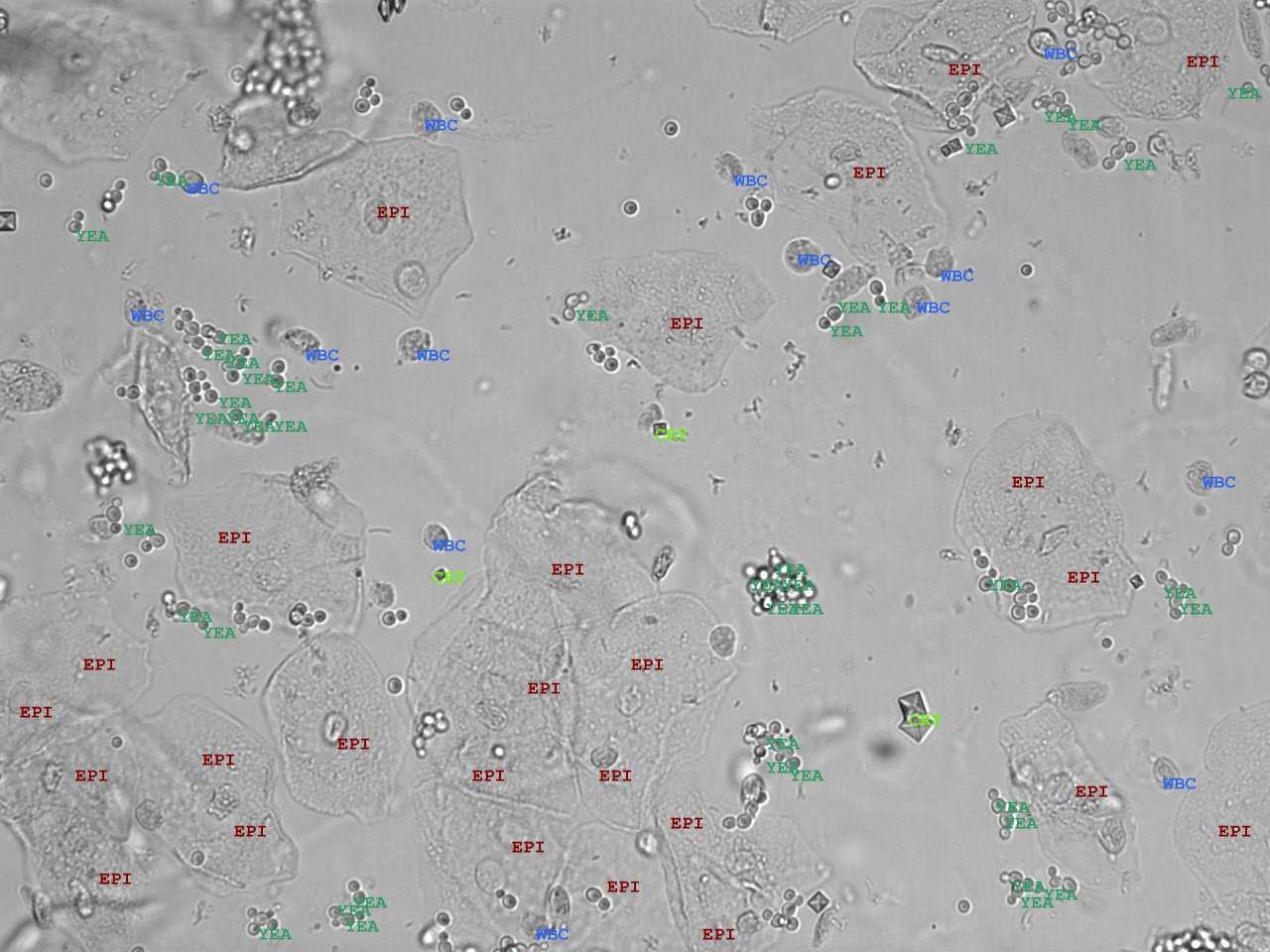 Automatická analýza močového sedimentu – s využitím sedimentace
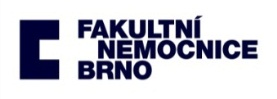 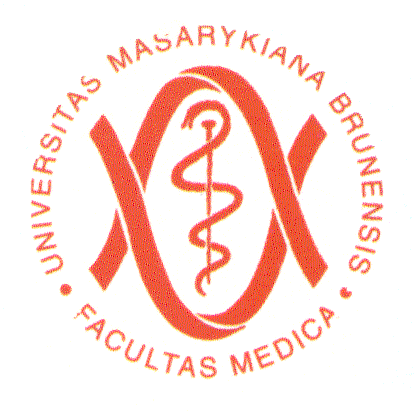 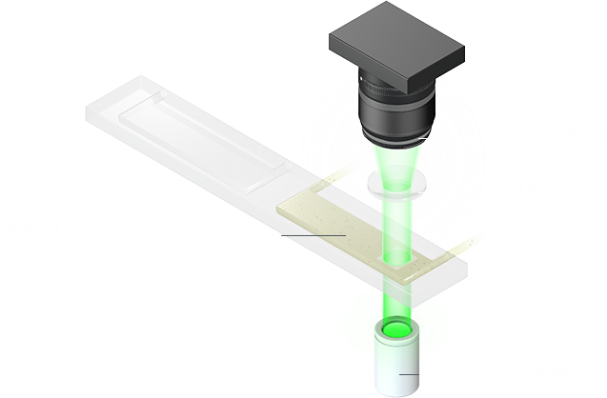 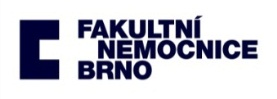 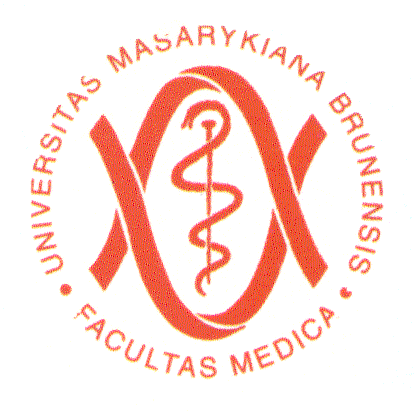 UD-10, Sysmex(viz výše)
Využívá přirozenou sedimentaci účinkem gravitace
Přístroj k digitálnímu zobrazení močových elementů
Metoda skenování polí pomocí CCD kamery
Používá se vždy v kombinaci s UF-5000/4000 pro kompletní analýzu elementů v moči a také s chem. anal. moče UC-3500
Uživatelsky nastavitelná pravidla 
     výběru vzorku k analýze na UD-10 (potvrzení 
     typu válce, krystalu, renální epitelie)
Funkce zoom
Rutinní mód 50 vzorků/hod.
                          40 polí/vzorek
1,6 ml moče (statim 0,6 ml)
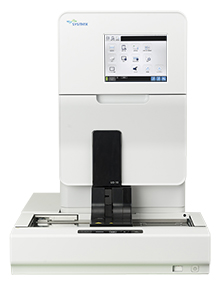 UN 3000
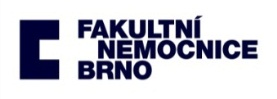 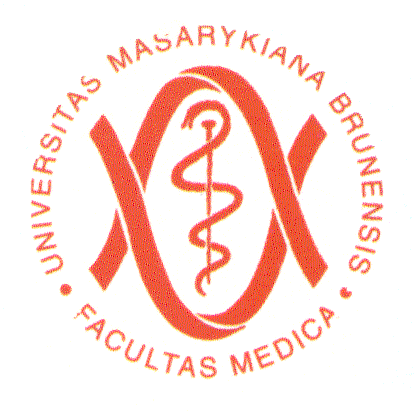 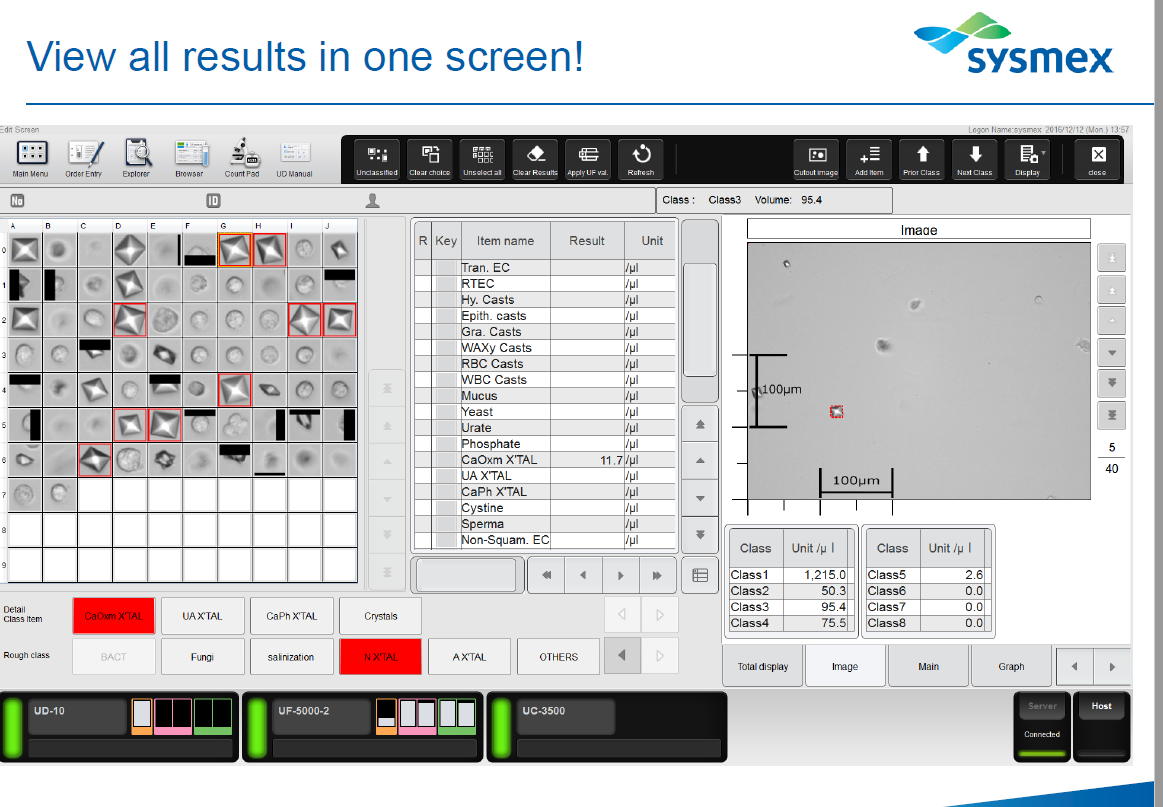 LAURA XL, Erba Lachema
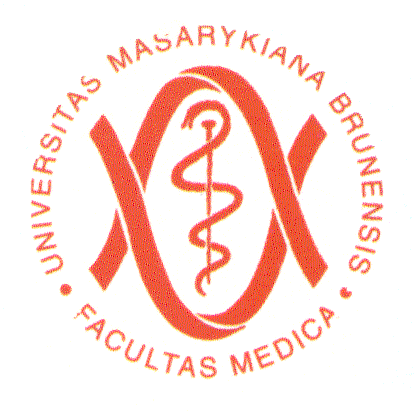 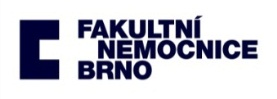 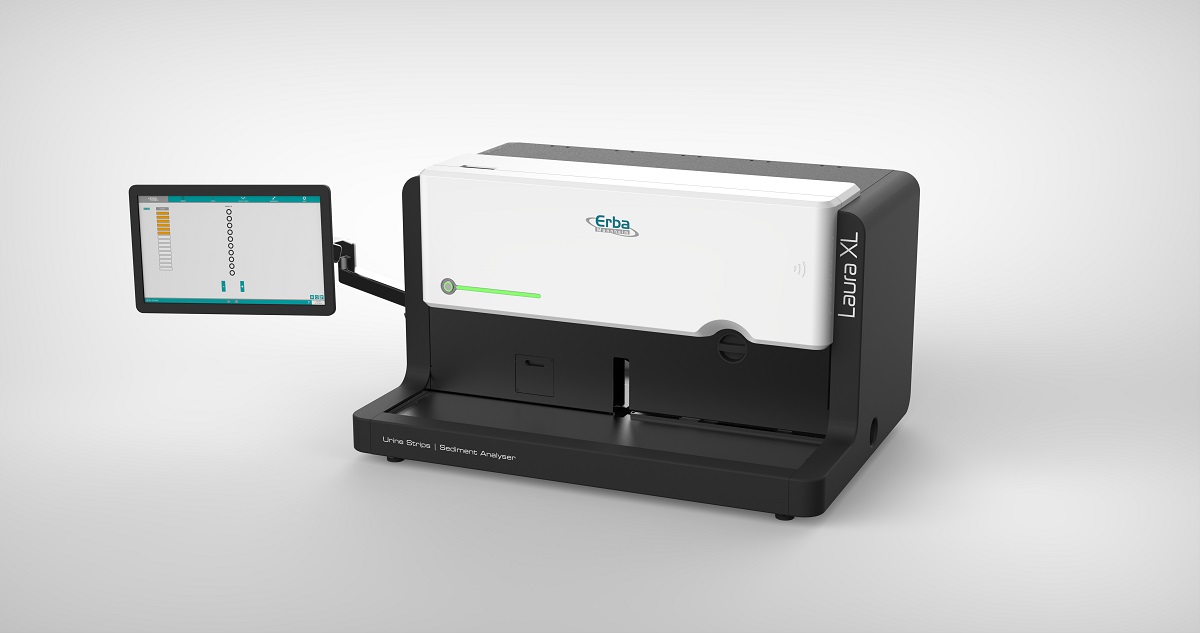 Hybridní koncept : analýza diagnostickými proužky a  vyšetření močového sedimentu v jedné skříni
Zakoncentrování moče a tvorba sedimentu bez centrifugace 
Určování částic v sedimentu s využitím softwaru s umělou inteligencí
Automatické turbidimetrické měření fyzikálních parametrů (barva a zákal moče)
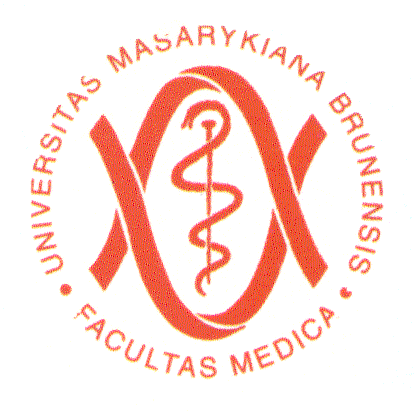 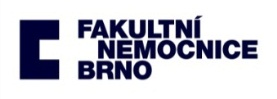 LAURA XL – jednotlivé částice (ZOOM)
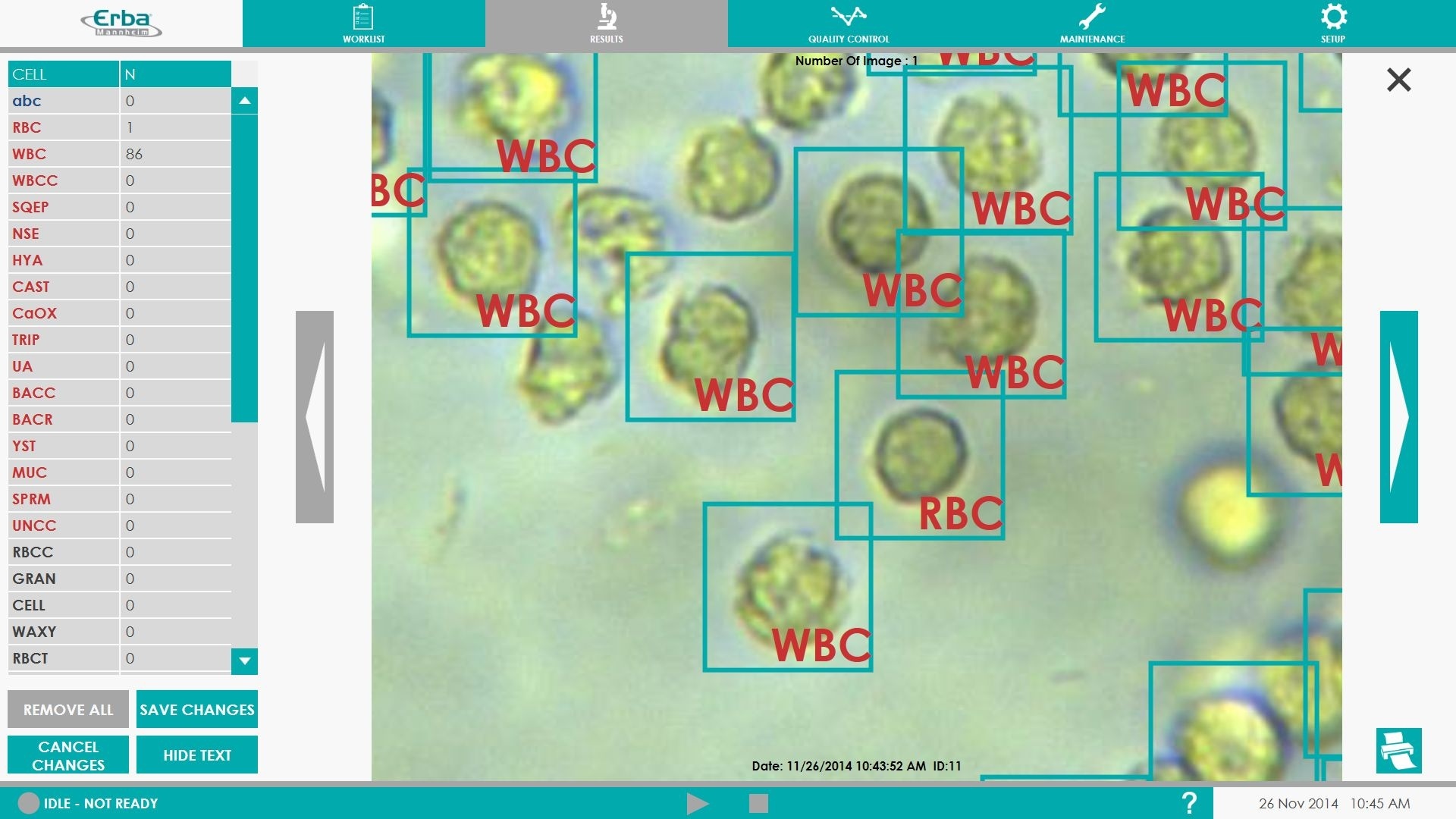 Výhody a nevýhody
Přístroje využívající sedimentaci a centrifugaci – potíže s hustými vzorky (některé je třeba dělat pod mikroskopem, některé částice se musí označit)

Velké zvětšení – pěkně vidět (Laura, Atellica, cobas)

Rychlost prvního vzorku – výhodné pro jednotlivé statimy (FUS)

Rozdíly v kvalitě a pružnosti software
Močový atlas - identifikace elementů
http://www.sekk.cz/
E-learning:  Mikroskopická analýza moče
http://elportal.cz/publikace/vysetreni-moce


- Mikroskopické nálezy barveného sedimentu
     - Mikroskopické nálezy nativního sedimentu       
     - Nálezy z automatického analyzátoru FUS-2000 a iQ 200
Močové konkrementy
Nejčastější typy:
Kyselá moč - oxalát vápenatý 
                monohydrát - whewellit , dihydrát  - wheddellit 
     
                             kyselina močová a její soli (uricit)

Alkalická moč – fosfáty: 
    fosforečnan hořečnatoamonný (struvit);  směs fosforečnanu a uhličitanu vápenatého (karbonát apatit),
    fosforečnan vápenatý (apatit, brushit či monelit)

Na základě metabolické choroby – cystinové, xantinové kameny

 Lékové

Konkrementy  často tvoří  směsi jednotlivých minerálů 
Rozměry – písek až několik centimetrů
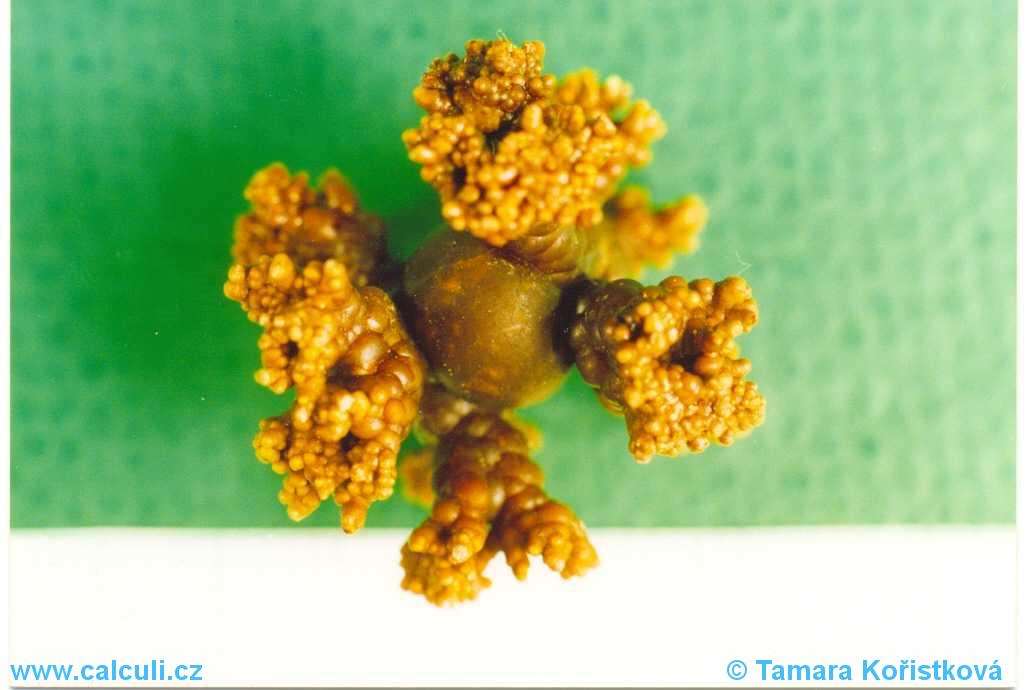 WHEWELLIT
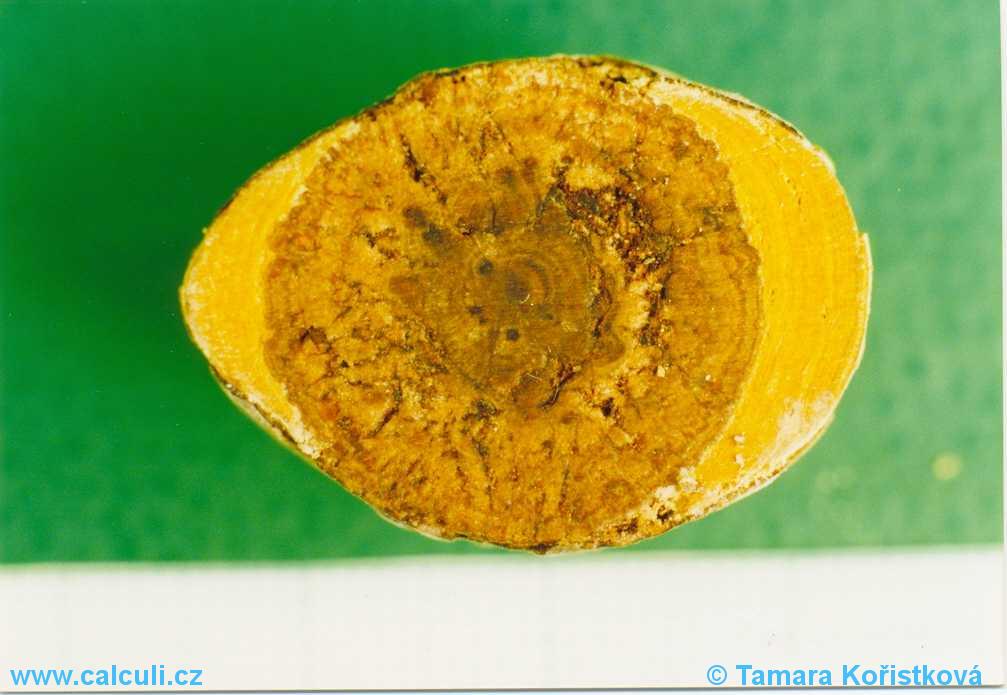 Metody používané při analýze močových konkrementů
INFRAČERVENÁ SPEKTROSKOPIE

zkoumá absorpci IČ záření molekulami vzorku
informace o přítomných funkčních skupinách a o molekulové struktuře látky  
absorpční spektrum je pro látku  charakteristické
při absorpci záření v IČ změna vibračních a rotačních stavů molekuly 

konkrementy - střední oblast spektra- dominují vibrační změny
Infračervené spektrum
Znázorňuje závislost absorbance A nebo transmitance T na vlnočtu nebo vlnové délce  
V infračerveném spektru se rozlišují dvě oblasti: 
   - skupinových vibrací mezi 4 000 až 1 400 cm-1 
   -"otisku palce" pod 1 400 cm-1 – vibrace charakteristické pro molekulu určité chemické sloučeniny 


Metodika přípravy vzorků - KBr technika
lisování směsi jemně rozetřené analyzované látky s KBr pod tlakem - vznik průhledné tablety
Příklady IČ spekter:
2) Weddellit
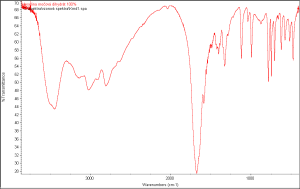 1) Kyselina močová
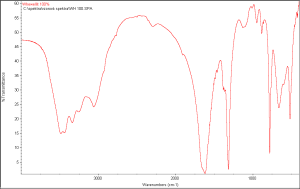 2) POLARIZAČNÍ MIKROSKOPIE
Využití v geologii, mineralogii a metalurgii
Vybaven polarizačním zařízením
Umožňuje studovat vlastnosti minerálů, které nejsou patrné v nepolarizovaném světle
Hodnocení komplikované
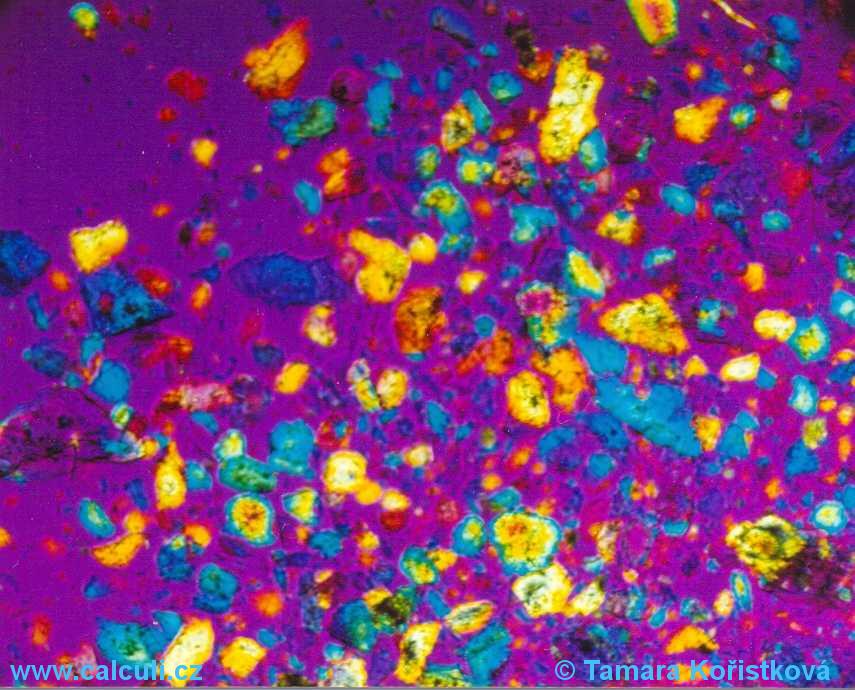 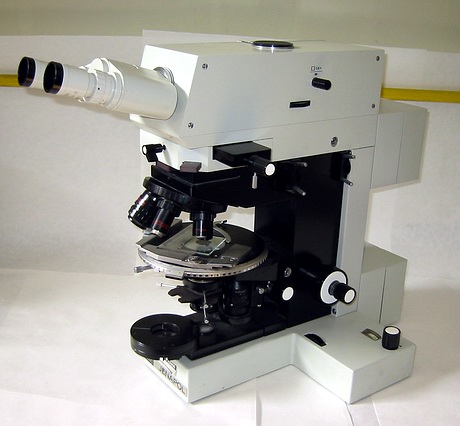